Тема 5. Лекція 9
Трагедія В. Шекспіра «Гамлет» та її інтермедіальні проекції
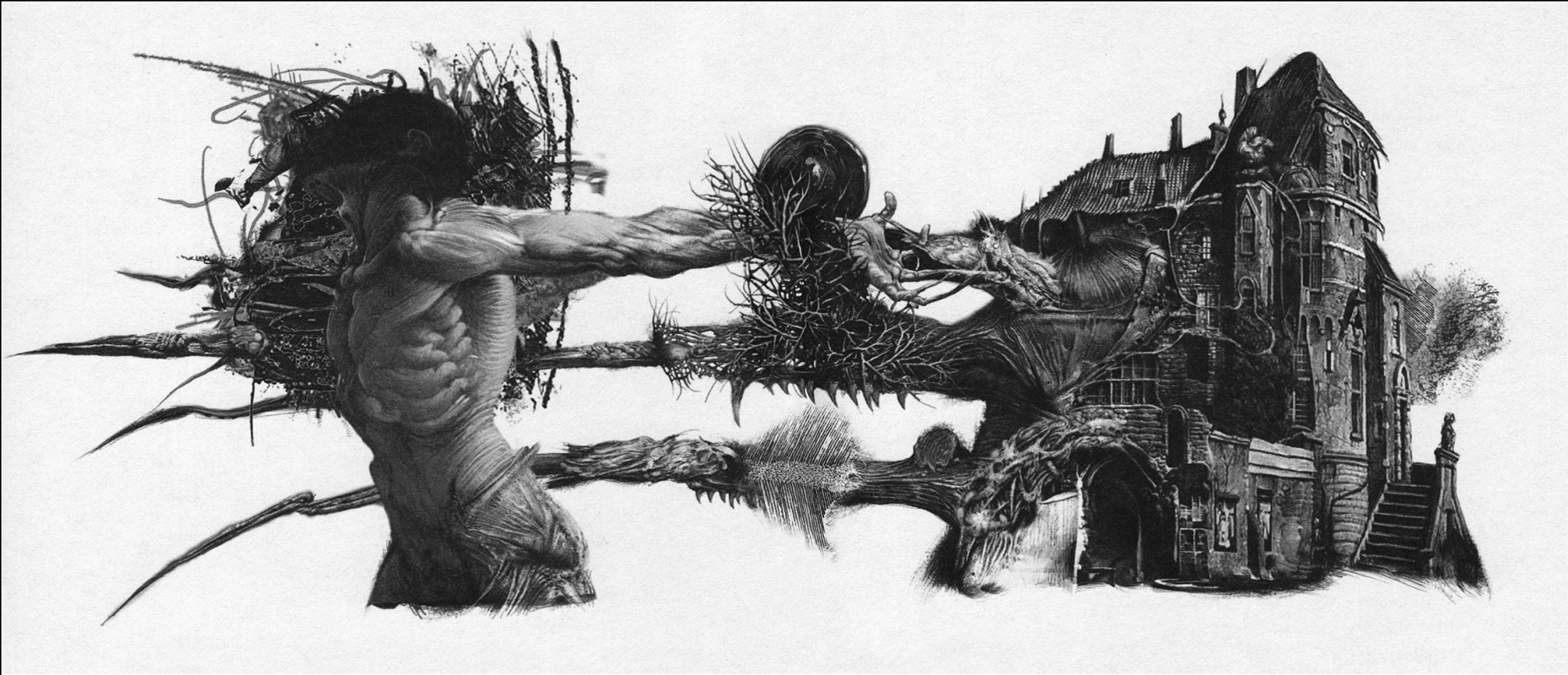 План
Трагедія «Гамлет»  – літературний сфінкс: специфіка рецепції.
«Гамлет» у живописі.
Музичні інтерпретації «Гамлета».
«Гамлет» у світовому кінематографі.
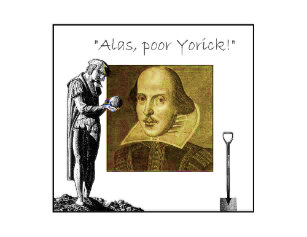 Трагедія  В. Шекспіра  «Гамлет»
Перші постановки: 1600-1601.
Датування текстів: Кварто (1603, 1604), Фоліо (1623);
Першоджерела: Саксон Граматик, Мішель Монтень, Тімоті Брайт, Джероламо. Кардано, Томас Кід.
Розподіл на акти: редактор Ніколас Роу (1709).
Гамлетівський дискурс
Один із тематичних різновидів літературного текстового дискурсу, смисловий простір якого сформований трагедією В. Шекспіра «Гамлет» та її рецептивними проекціями.
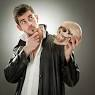 Апологети «Гамлета»
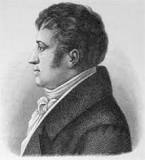 «Загадковий твір, схожий на ірраціональні рівняння… Тут доля людини виявляється колосальним сфінксом».          
                                (Август Шлегель)

«Гамлет» лягає на душу як «безпросвітне загадкове питання», але водночас і «вабить, як море, як безодня, як чутлива тиша»      
                      (Іннокентій Анненський)
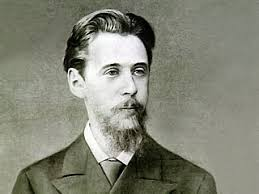 Хейтери «Гамлета»
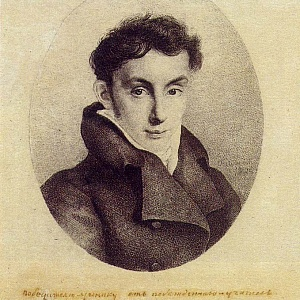 «Шедевр Шекспіра здається мені чудовиськом. Я не розумію його смислу».                 (Василь Жуковський)
«Немає жодної можливості знайти якесь пояснення вчинкам і промовам Гамлета».     (Лев Толстой) 
«Гамлета» маячнею хронічного алкоголіка».                            (Вольтер)
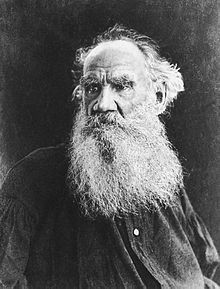 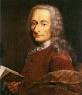 Письменники  про  Гамлета
Е. Столкер – «взірець досконалості»;
Й.-В. Гете – «кремезний дуб, посаджний у порцелянову вазу»;
С.-Т. Колрідж – «людина, позбавлена волі»;
І. Тургенєв – «пасивний очікувач».
А. Чехов – «скептик і егоїст».
І. Аненський – «месник, що не наважується на акт помсти».
Б. Пастернак – «високий трагічний герой у пороговій ситуації».
Т. Еліот – «Монна Ліза літератури».
Критики  про  Гамлета
Дж. Вілсон Найт – «хвора душа,символ смерті;
Р. Баттенхауз – «дикун-язичник»;
Л.С. Найтс – «вбивця»; 
П. Кратвел – «благородний герой, що втягнутий у гру вищих сил»;
Дж. Меррей – «благородний месник;
З. Фройд – «жертва Едипового комплексу»;
І. Рібнер – «посланець небес»
Дискусійні  проблеми
Природа Гамлетівських 
    вагань.
Життя і смерть.
Стосунки з Офелією.
Гамлет і влада.
Проблема помсти.
Релігійний аспект.
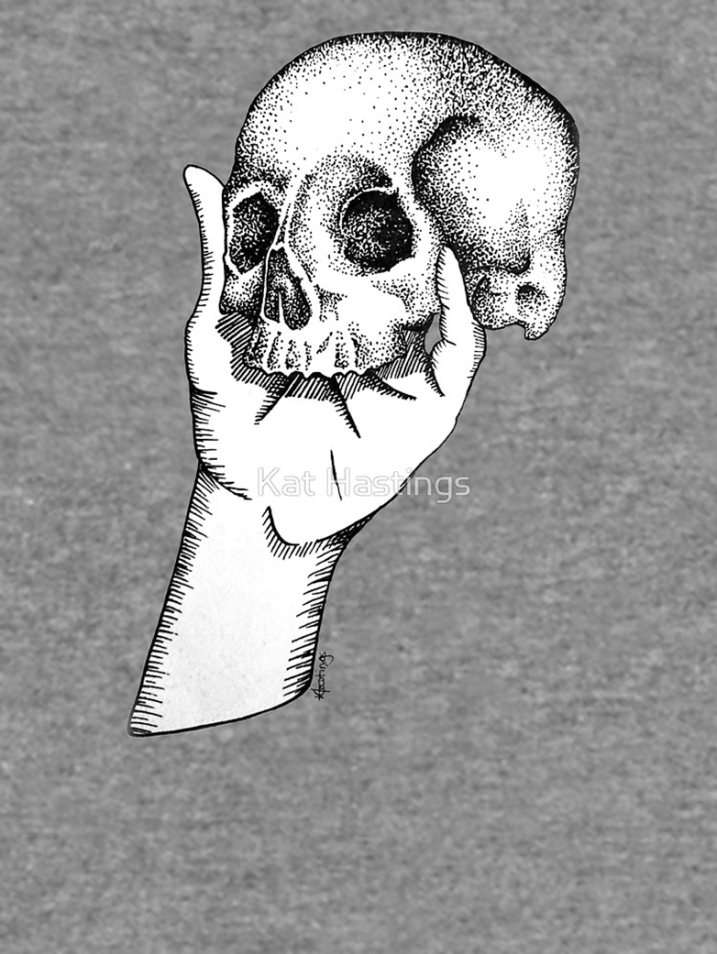 Інтермедіальні проекції
Узгоджене поєднання в єдиному ансамблі семіотичних кодів різних видів мистецтва, зокрема літератури і живопису, музики, кіно.
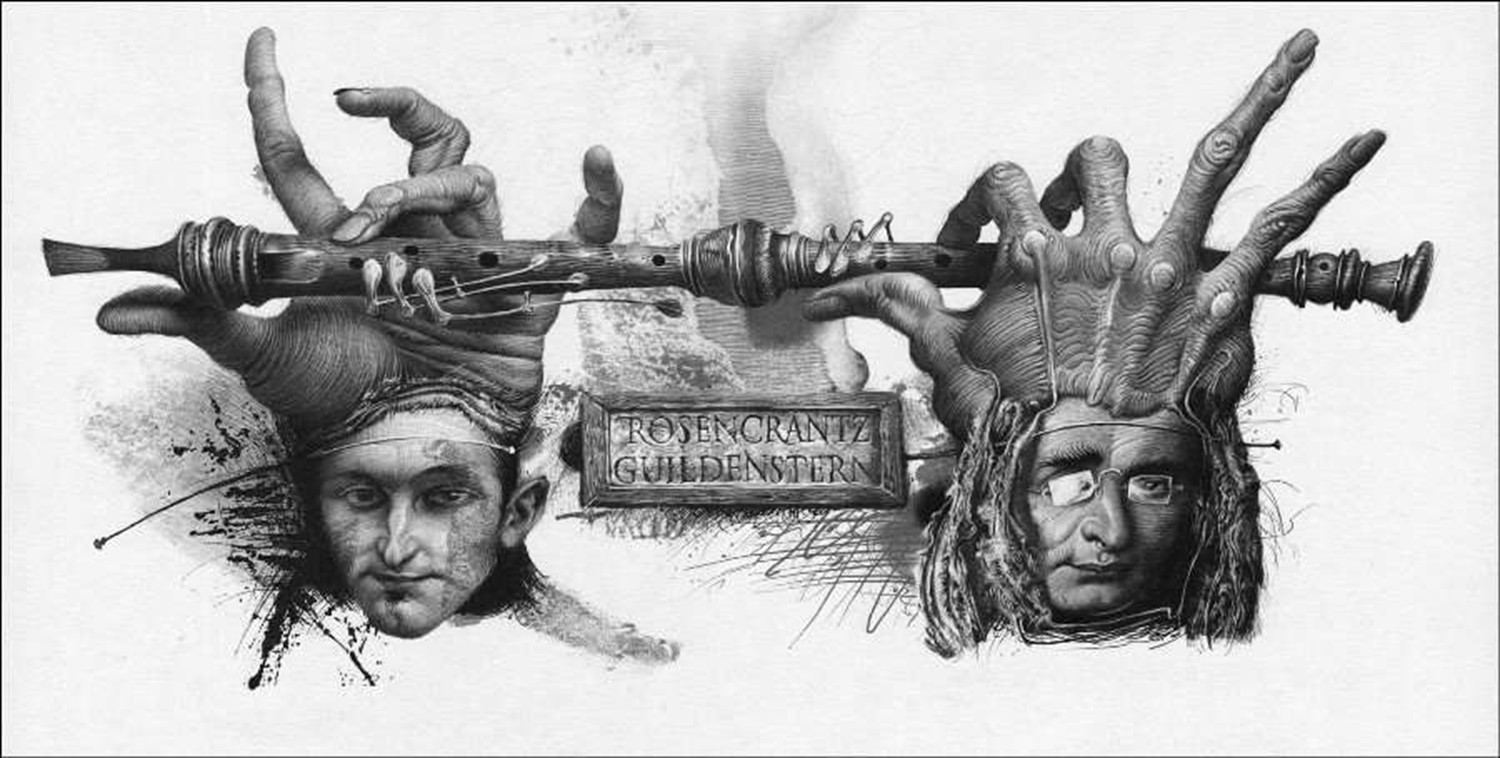 Живописна гамлетіана
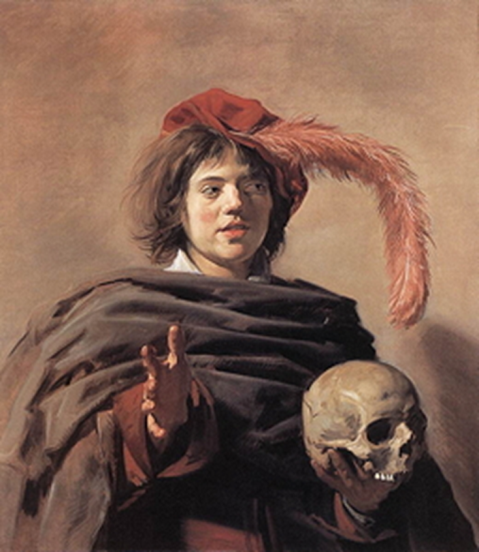 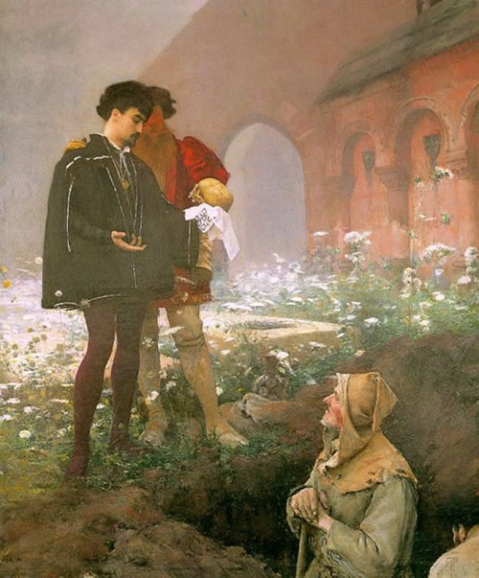 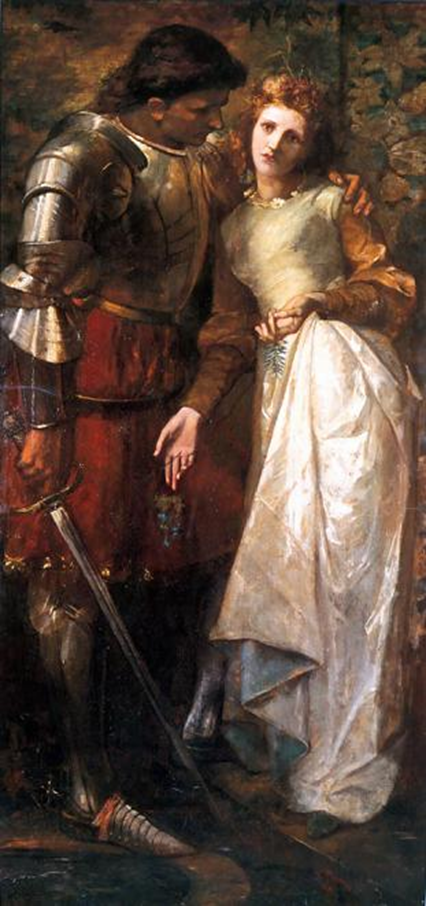 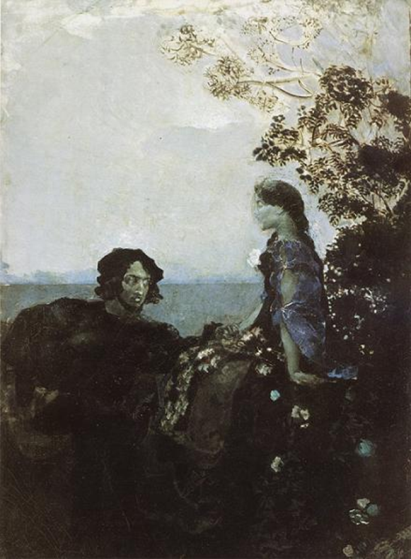 Алгоритм аналізу живописного артефакту
Історія створення художнього полотна.
Специфіки кореляції з художнім текстом:
    - об'єкт зображення;
    - зв’язок з твором (прямий,  
       опосередкований, гіпотетичний);
    - міра авторської суб'єктивності 
       (ілюстрація, інтерпретація, власний образ).
Домінанта мистецького імперативу.
Антуан-Огюстен Прео «Офелія» (1843).
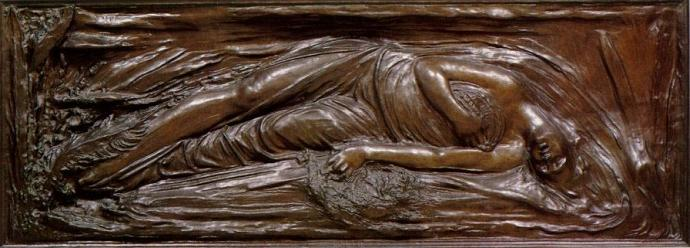 Ежен  Делакруа «Смерть  Офелії» (1844)
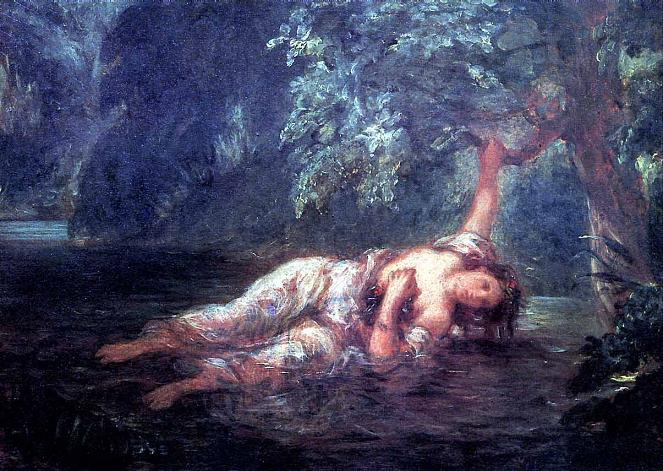 Джон Еверет Мілле «Офелія» (1851-1852).
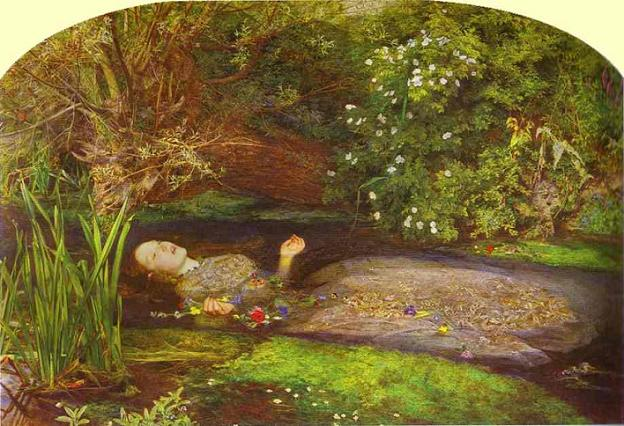 Артур Гьюз «Офелія» (1851-1853)
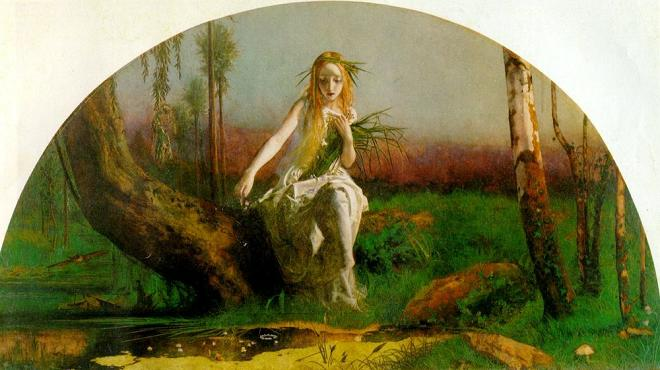 Артур Гьюз «Офелія» (1863-1864)
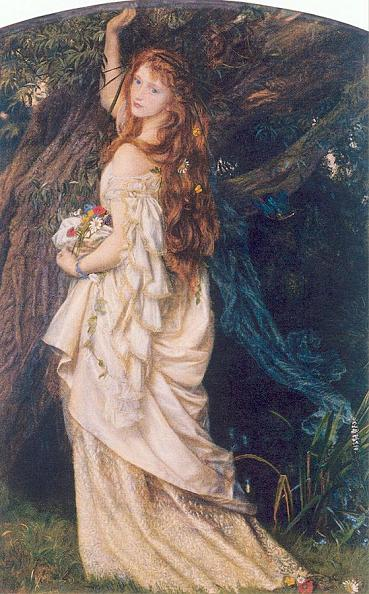 Джон Вільям Вотерхауз «Офелія» (1910)
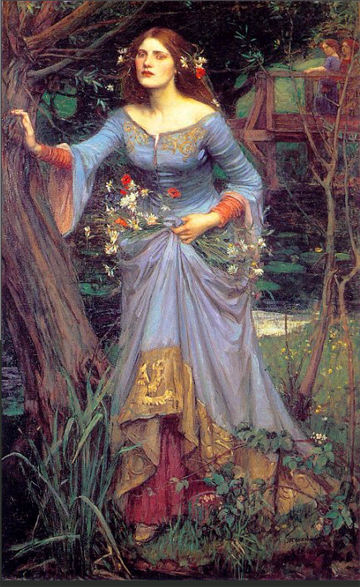 Девід С. Клейтон «Офелія»
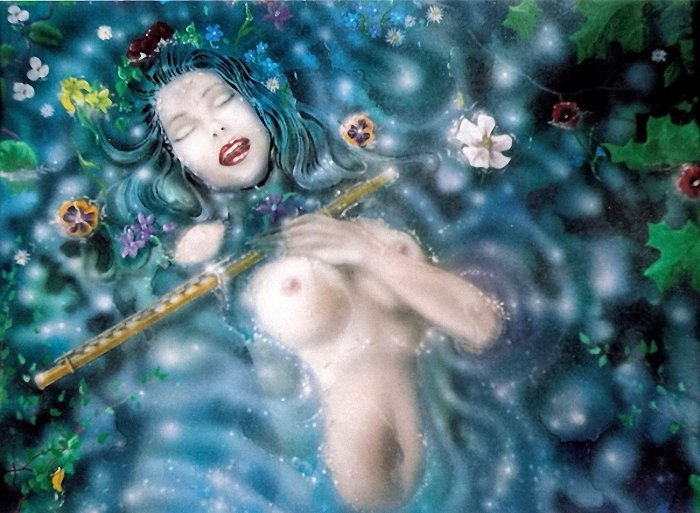 Ежен Делакруа «Автопортрет в образі Гамлета»
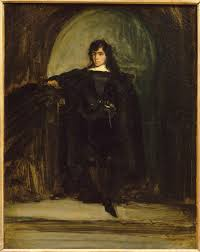 П. Даньян-Бувере «Гамлет і могильщик» (1883)
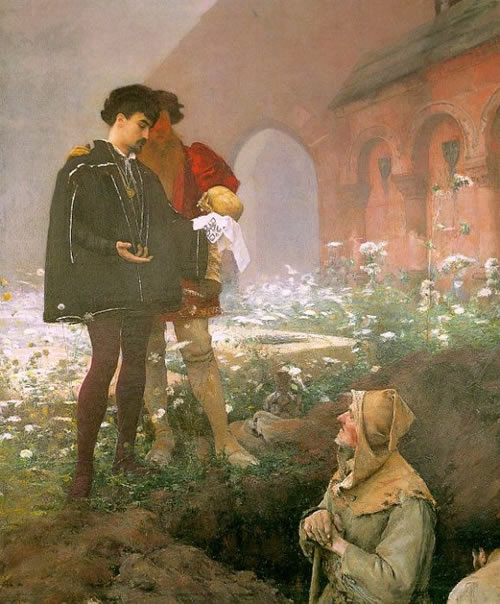 Вільям Горман Віллс «Офелія і Лаерт» (1880)
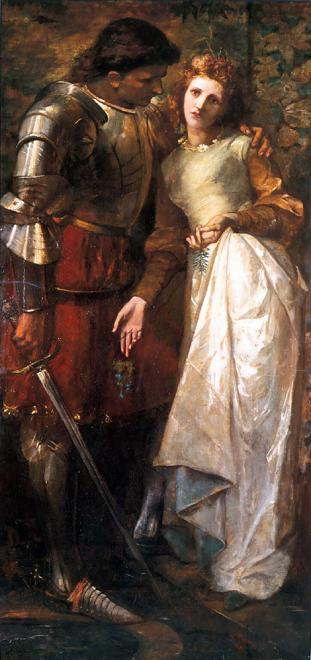 Михайло Врубель «Гамлет і Офелія» (1888)
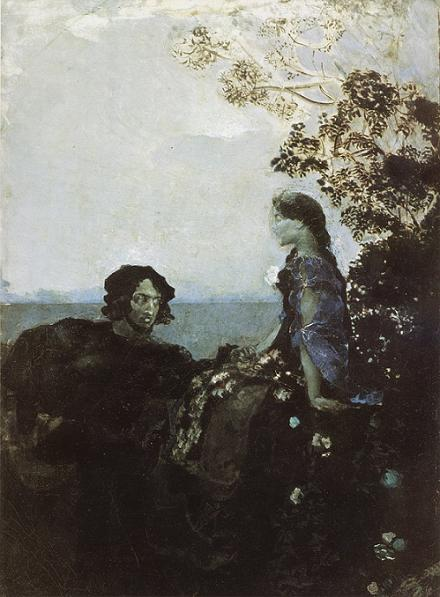 Франс Гальс «Портрет невідомого юнака з черепом (1626-1628)
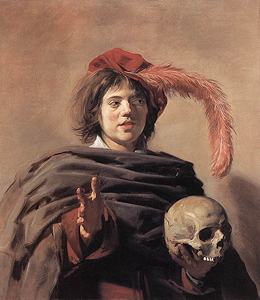 Yerko: Gertrude and Claudius
Сара Бернар в ролі Гамлета (1905)
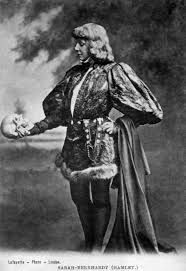 Жанри музичної гамлетіани
Симфонії –  Гектор Берліоз, Ференц Ліст, Станіслав Монюшко, Петро Чайковський та ін.
Опери –  Луїджі Карузо,  Амбруаза Тома, Франческо Гаспаріні та ін.
Музика Альфреда Шнітке до кінофільму «Гамлет». 
Хореографічна сюїта на музику Дмитра Шостаковича.
Музична гамлетіана
Гектор Берліоз – «Смерть Офелії», похоронний марш із «Гамлета» (1847).
Петро Чайковський – увертюра-фантазія «Гамлет» (1888), музичне оформлення всієї трагедії (1891).
Ференц Ліст – симфонічна поема «Гамлет» (1858).
Балет «Гамлет» (Похорон Офелії)
Київ. Модерн-балет Раду Поклітару
Алгоритм аналізу кіноекранізацій
1). Визначення провідних аспектів тексту. вартих збереження при екранізації; оригіналу, які обов’язково мають зберігатися при екранізації.
2). З’ясування подібності сюжетів першоджерела та екранізації, виявлення відступів, випущень відхилень та привнесень. 
3). Виявлення функцій використання спеціальних засобів кінематографу  для відтворення задуму першоджерела та втілення художньої концепції кіномитця. 
4). Визначення статусу екранізації літературного твору.